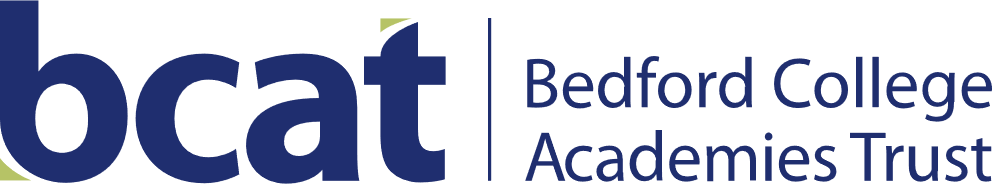 Wixams Tree Primary Capacity expansion – consultation meeting 6 Dec 2022
Background
We have been working with Bedford Borough Council over the past few years to make sure there are sufficient primary school places in Wixams.
For this academic year we agreed to take on an extra form of entry in Reception to cater for a bulge year group. 
Bedford Borough Council pupil projections have now shown that this extra form of entry is needed year on year going forward. 
We are currently consulting with parents, prospective parents, local schools and stakeholders to establish their views on this proposed expansion.
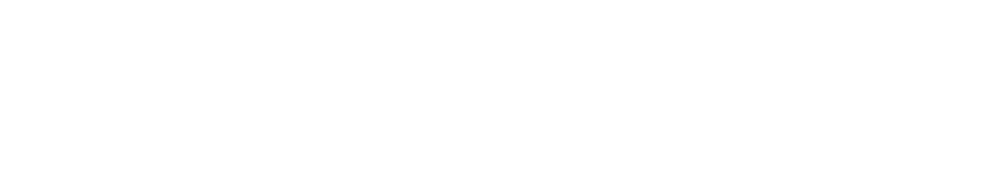 Funding
Bedford Borough Council have consulted with all schools in the borough in recent weeks and have now confirmed they will guarantee pupil funding for Wixams Tree Primary for the next 4 academic years. 
This allows Wixams Tree Primary to plan the resourcing needed to increase the capacity of the school without financial risk. 
In this academic year we have increased the capacity of Wixams Tree Primary’s School Leadership Team to continue to strengthen and improve the school and we have increased the number of school administration roles.
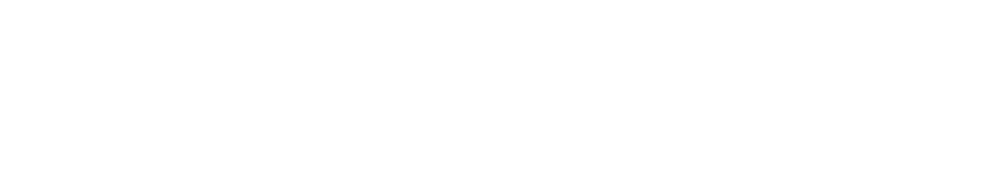 Physical Capacity and space
Bedford Borough Council have provided capital growth funding to increase the physical space at the school with an extension block in order to meet likely pupil place need.This provides the necessary teaching spaces within a permanent single building to accommodate 3 forms of entry. 
It is likely that pupil growth in Y2-6 will be gradual over the next 4 years as families move into Wixams. The current national economic uncertainty makes this gradual increase in pupil numbers more likely. 
Whilst we do not gain any increased dining space. A split lunchtime for different year groups allows us to manage this limitation.
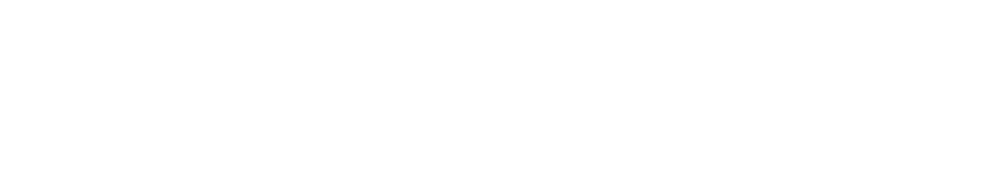 Traffic on Green Lane
A main concern which has been raised during the consultation so far is traffic congestion on Green Lane. 
Bedford Borough Council are working on traffic calming measures and ways to improve the local public infrastructure to have more open linking roads to Green Lane as the next phase of Wixams is built and completed.
It is possible though not certain that the current entrance to Wixams Tree Primary and Wixams Academy will be widened in 2023-24 to enable a more convenient drop-off zone for parents. 
It is likely that the vast majority of new pupils will live within a walkable distance to school.
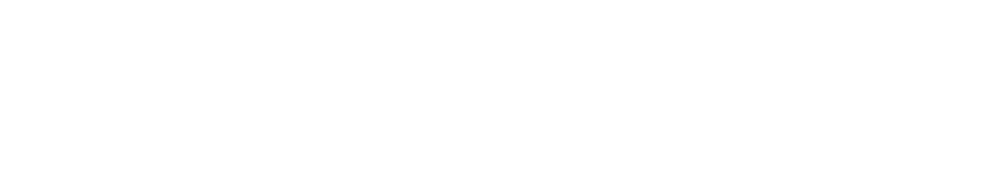 Continuing to strengthen the school
Increasing the capacity of a school increases the demands for school leaders and teachers to continue to improve the school year-by-year. 
We have increased the size of the School Leadership Team in September 2022 adding 2 Assistant Principals (Mrs Neate and Mrs Hounsome). By doubling the size of the School Leadership Team we have the capacity needed to improve current standards and to improve standards as the school grows in size. 
BCAT appointed a permanent CEO (Hywel Jones) who is an experienced Multi-Academy Trust Senior Leader and has a track record of growing schools whilst improving standards.
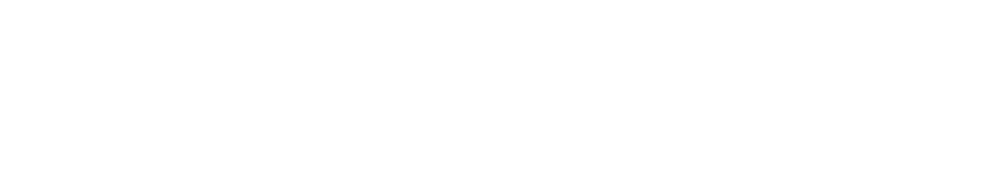 Other aspects
We are not proposing to change other aspects of the admissions criteria for Wixams Tree Primary. The proposed change simply changes the capacity at the school. 
The Pupil-Teacher ratios at Wixams Tree Primary are currently in line with national averages and we expect this to continue. 
The current play areas are large in size and can easily accommodate the proposed capacity increase. We are looking of ways to make the play area more interesting for pupils (i.e. we are currently establishing the viability of a forest school area). 
Two consultation responses received so far have enquired whether it may be possible to increase the capacity of the  after-school provision. We are looking into this and whether or not this would be viable would be based on the level of demand from parents/carers. 
Once the consultation is completed we will share a summary of responses, and any changes that we identify in response to the consultation process, to all parents/carers, prospective parents and local stakeholders. 
A business case will be submitted to the Regional Director of the Department for Education as required under guidance following the consultation process
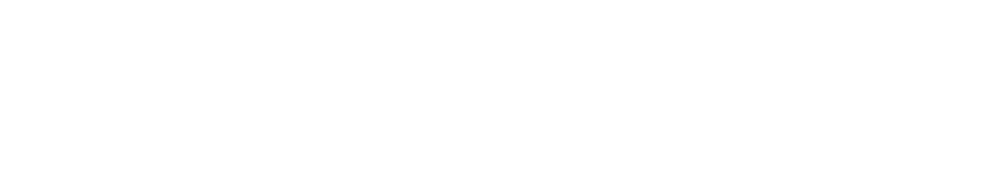